WCA-B355
Internet Explorer 10 Administration
Fred Pullen
Internet Explorer 10 Administration
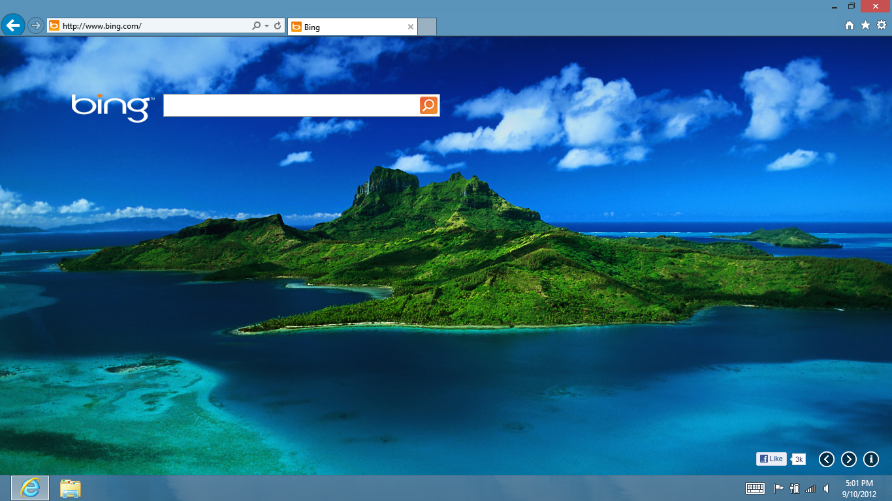 Customizing the Browser
Deploying IE10
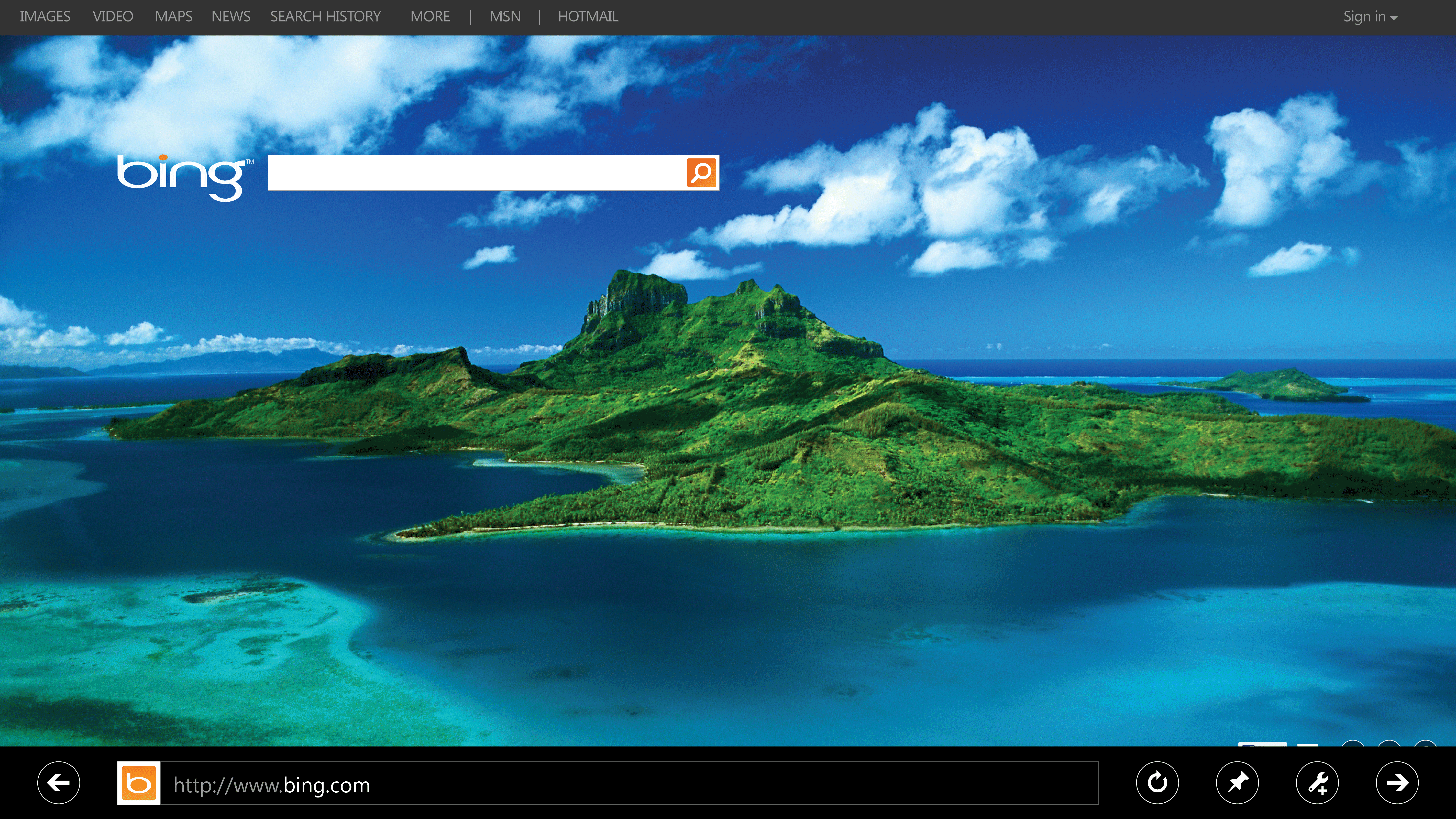 Browser Management
App Compat
Customizing the Browser
Common Browser Customizations
Title bar, 
branding, graphics
Connection settings
Security settings
Add-on components
Preset web pages / links
IE Administrator Kit (IEAK)
Contains the Internet Explorer Customization Wizard 10, used to create custom versions of IE10 for:
Windows 8 (64/32)
Windows 7 (64/32)
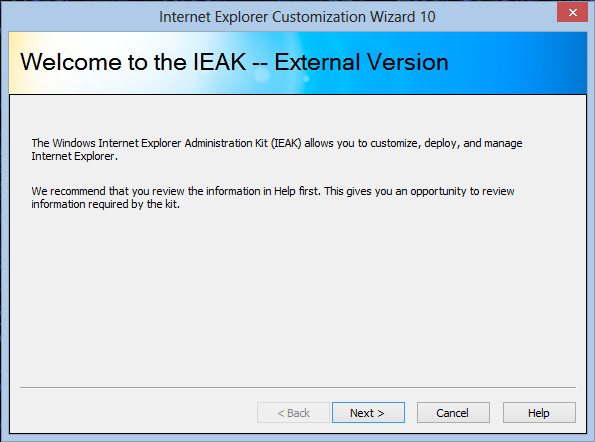 IEAK Demo
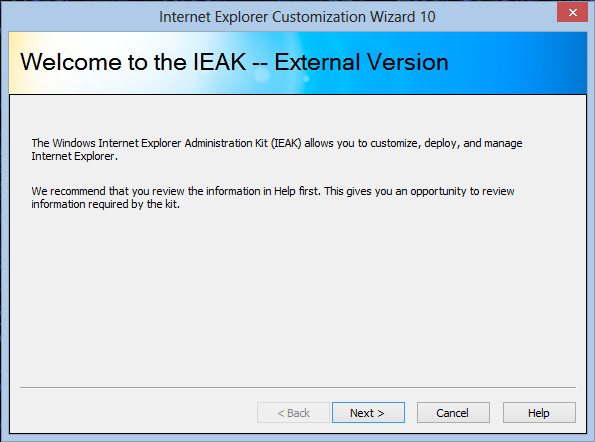 Getting the IEAK
http://ieak.microsoft.com
Wizard is available in 24 languages
Creates IE packages for all Windows languages
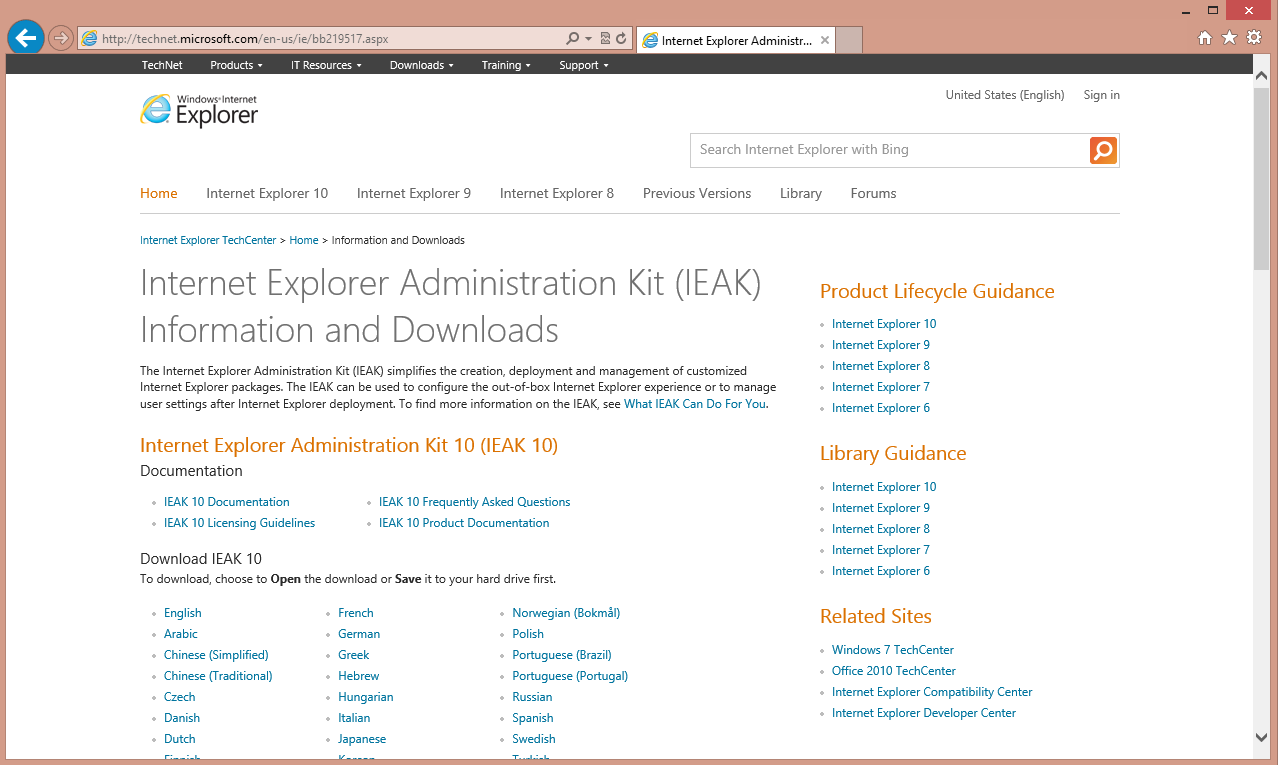 Deploying IE10
Deployment Scenarios
Existing Computers Running Windows
Part of a Windows Deployment
IE Deployment Demo
Internet Explorer Deployment Guidance
Explore
Plan/Test
Explore
Plan/Test
Pilot
Deploy
Switch to Deploying
IE10 with Windows
Internet Explorer Deployment Guidance
Explore
Plan/Test
Explore
Plan/Test
Pilot
Deploy
Continue Deployment Plans,
Add Pilot for IE10
Browser Management
Group Policy Settings
~1500
Group Policies 
for all versions of IE
GP Search Tool
http://gpsearch.azurewebsites.net
28
New Group Policies 
for Internet Explorer 10
Policy vs. Preference
IEAK for preferences, 
Group Policies for enforcement
Group Policy Demo
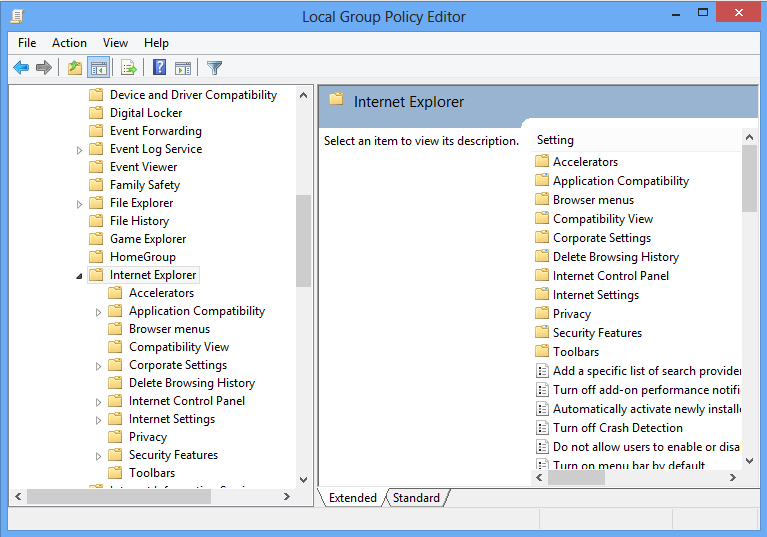 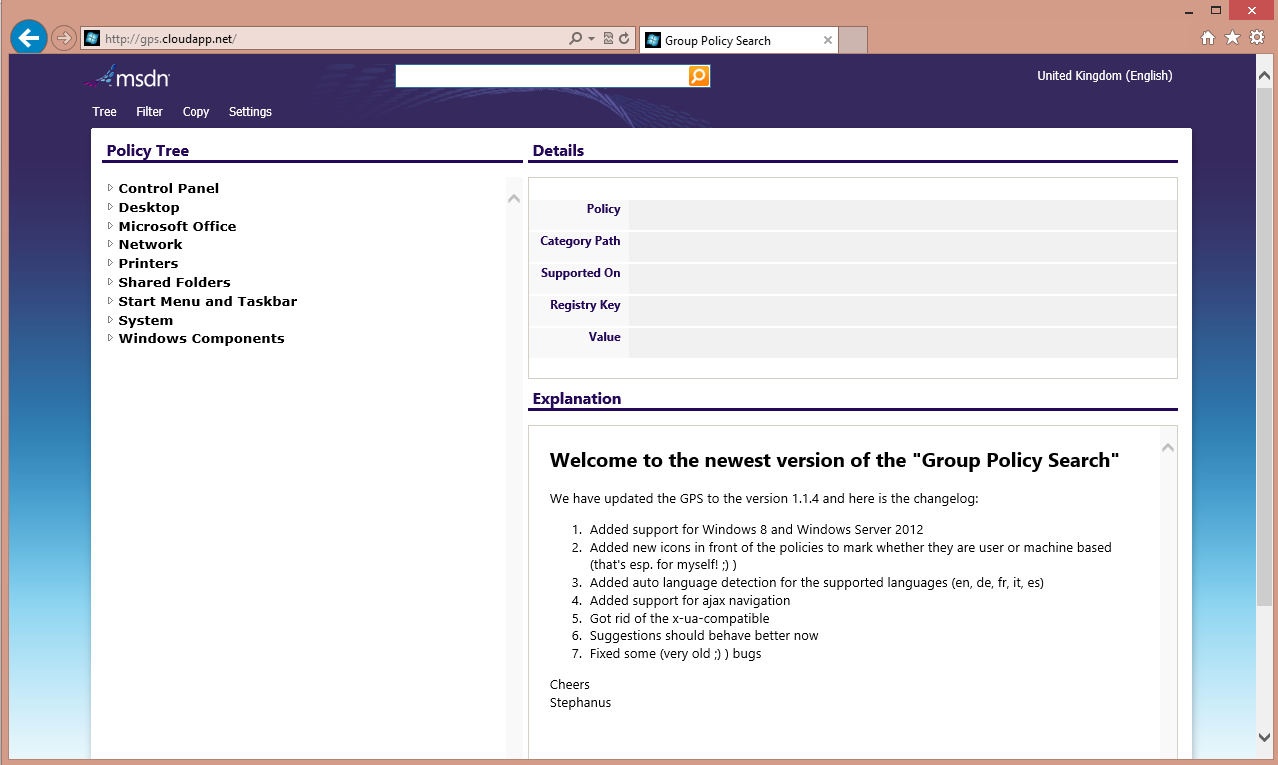 App Compat
Compatibility View
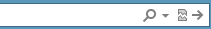 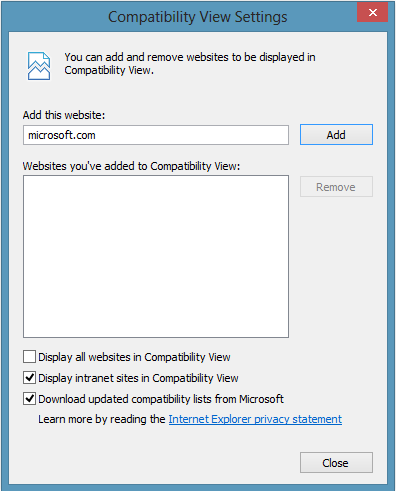 Easiest manual, end-user compatibility mitigation
Renders in IE7 Standards mode
By default, IE10 will automatically recover from page layout errors with Compatibility View
Compatibility View List (CVL)
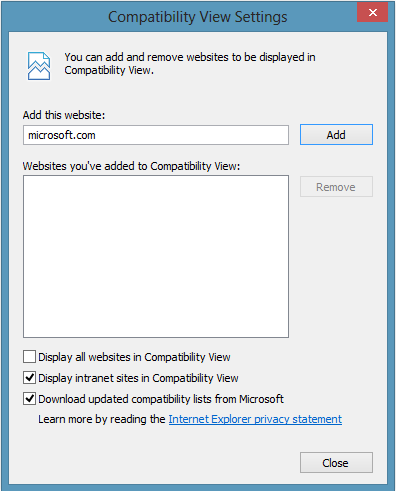 Dynamically-updated XML list of sites, compatibility modes
More flexible than Group Policies or Compatibility View
Pro Tip
Press F10 and use the “Tools” menu to access the Compatibility View settings dialog
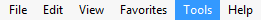 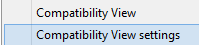 F12 Developer Tools
Rich set of utilities for testing and troubleshooting sites
Document Mode is the mode used to render the page
Browser Mode is the user-agent string sent to the server
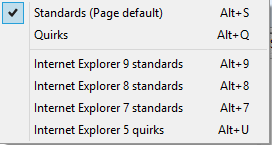 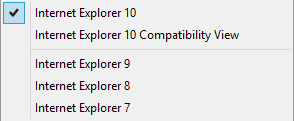 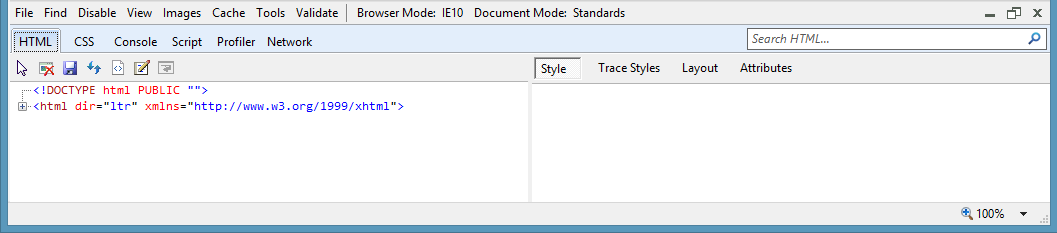 App Compat Demo
Compatibility View Group Policies
Summary of App Compat Steps
Troubleshoot with Compatibility View and F12 Developer Tools.
Consider one of these methods:
Compatibility View (IE7), on by default for Intranet sites
Group Policies for IE7/Quirks Modes on Intranet/Internet Sites
X-UA-Compatible Meta Tag to explicitly set Document Mode
Compatibility View List for Public Sites
Updating the site for modern web standards
IE10 Administration Summary
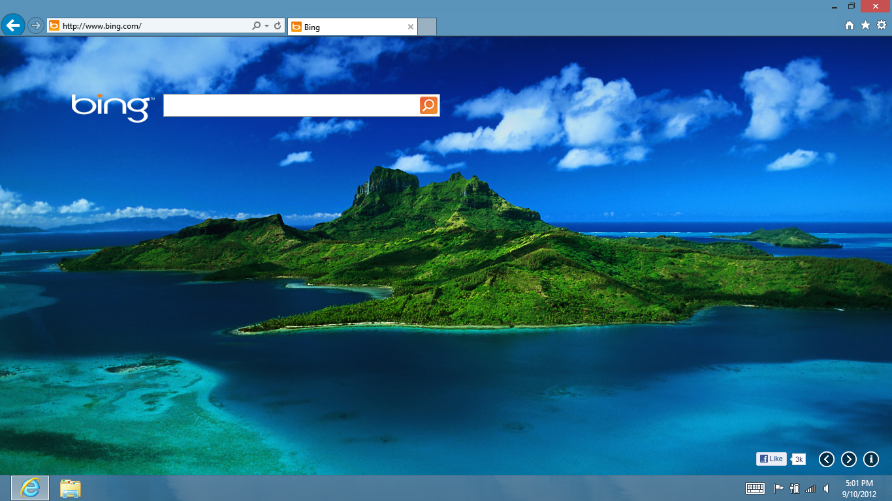 Customizing the Browser
Deploying IE10
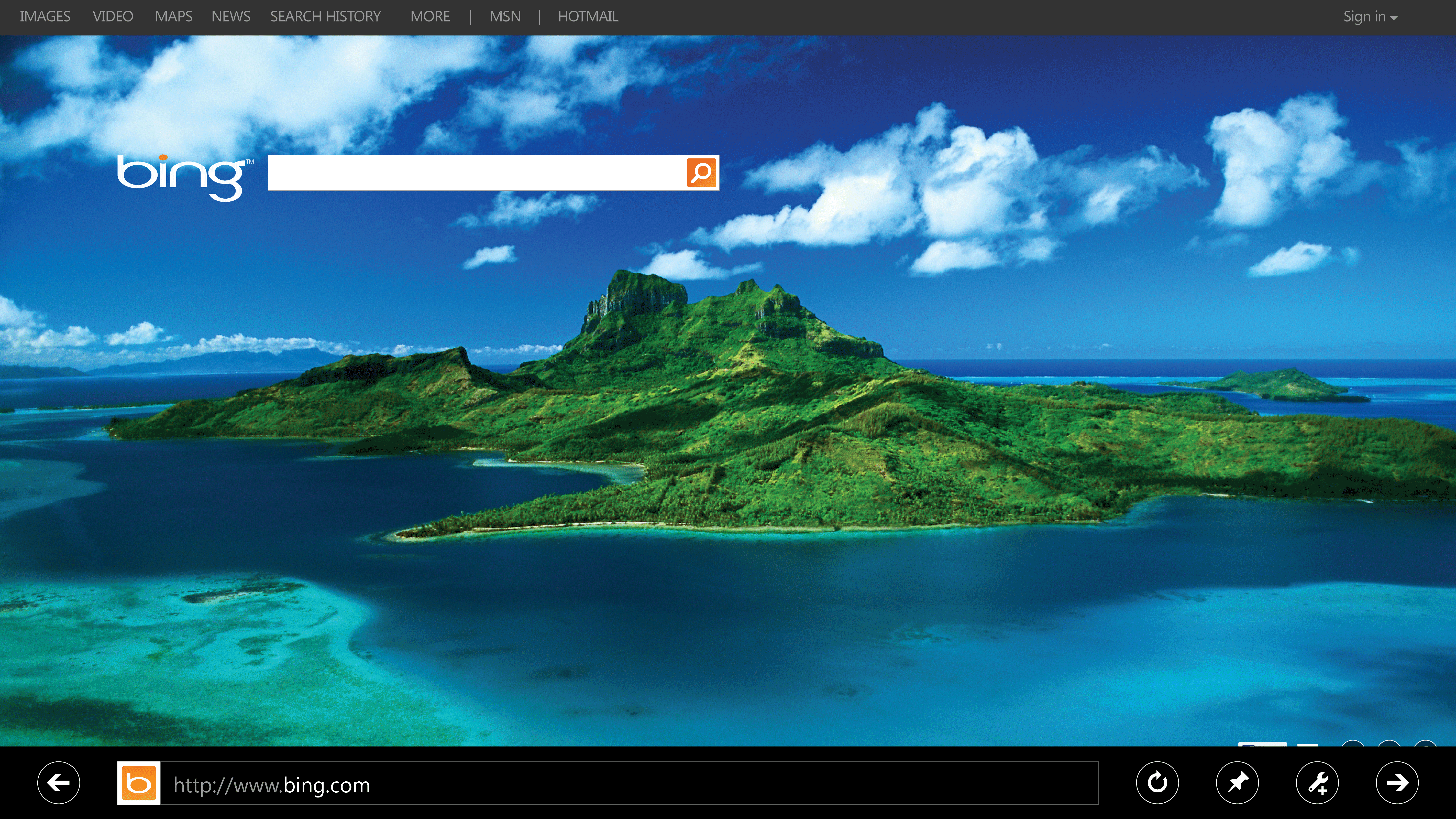 Browser Management
App Compat
Related Content
WCA-B303, App Compat for Nerds – June 6, 2:45PM
WPH-B304, All Aboard for the Future of HTML5 Mobile and Hybrid Web Apps – June 4, 10:15AM
Find Me Later at the Windows Client Booth, Level 1
IT Pro Resources
TechNet:  technet.microsoft.com/ie
IE Deployment Guide: technet.microsoft.com/library/jj822335.aspx
IEAK:  ieak.microsoft.com
GP Search Tool:  gpsearch.azurewebsites.net
Developer Resources
MSDN:  msdn.microsoft.com/ie
modern.ie:  modern.ie
IE10 Compatibility Cookbook:  http://msdn.microsoft.com/library/ie/hh801219.aspx
IE Testing Center:  samples.msdn.microsoft.com/ietestcenter
Informational Resources
Internet Explorer:  www.beautyoftheweb.com
IE Engineering Blog:  blogs.msdn.com/b/ie
IE Marketing Blog:  blogs.windows.com/ie/b/ie
Windows Track Resources
Windows Enterprise: windows.com/enterprise
Windows Springboard: windows.com/ITpro
Microsoft Desktop Optimization Package (MDOP): microsoft.com/mdop
Desktop Virtualization (DV): microsoft.com/dv
Windows To Go: microsoft.com/windows/wtg
Outlook.com: tryoutlook.com
Resources
Learning
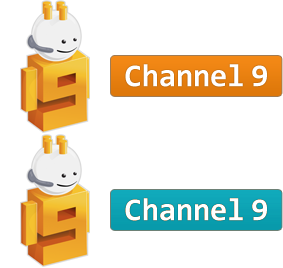 Sessions on Demand
Microsoft Certification & Training Resources
http://channel9.msdn.com/Events/TechEd
www.microsoft.com/learning
msdn
TechNet
Resources for IT Professionals
Resources for Developers
http://microsoft.com/technet
http://microsoft.com/msdn
For More Information
System Center 2012 Configuration Manager
http://technet.microsoft.com/en-us/evalcenter/hh667640.aspx?wt.mc_id=TEC_105_1_33

Windows Intune
http://www.microsoft.com/en-us/windows/windowsintune/try-and-buy

Windows Server 2012 
http://www.microsoft.com/en-us/server-cloud/windows-server 

Windows Server 2012 VDI and Remote Desktop Services
http://technet.microsoft.com/en-us/evalcenter/hh670538.aspx?ocid=&wt.mc_id=TEC_108_1_33
http://www.microsoft.com/en-us/server-cloud/windows-server/virtual-desktop-infrastructure.aspx 

More Resources:
microsoft.com/workstylemicrosoft.com/server-cloud/user-device-management
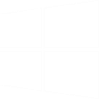 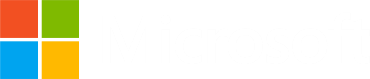 Complete an evaluation on CommNet and enter to win!
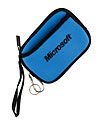 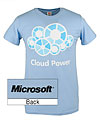 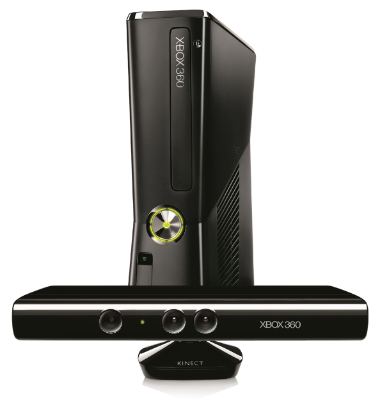 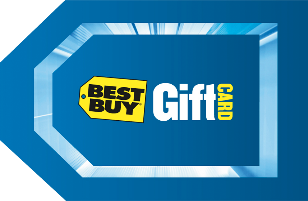 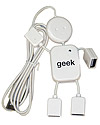 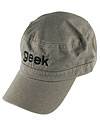 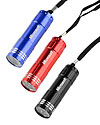 Required Slide 
*delete this box when your slide is finalized

Your MS Tag will be inserted here during the final scrub.
Evaluate this session
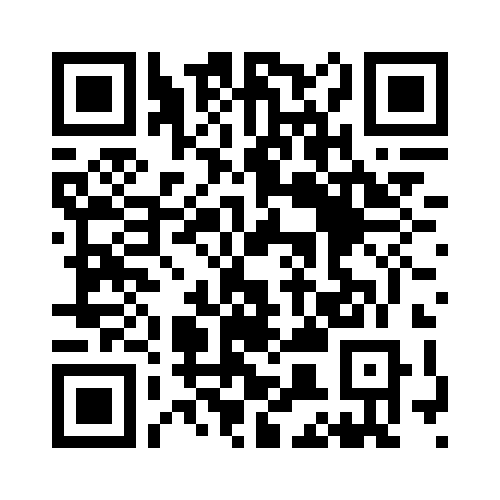 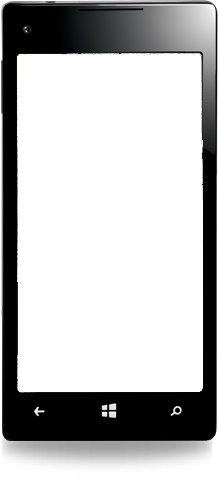 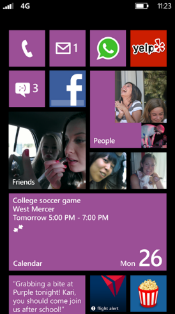 Scan this QR code to evaluate this session and be automatically entered in a drawing to win a prize
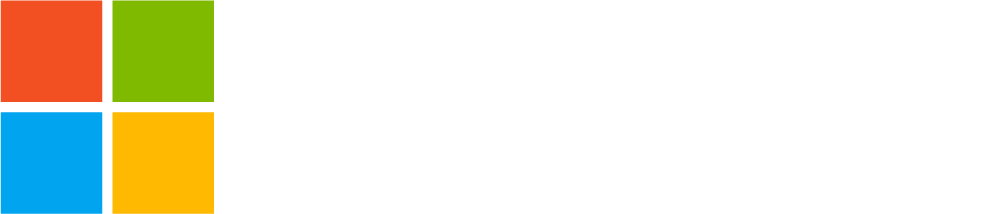 © 2013 Microsoft Corporation. All rights reserved. Microsoft, Windows and other product names are or may be registered trademarks and/or trademarks in the U.S. and/or other countries.
The information herein is for informational purposes only and represents the current view of Microsoft Corporation as of the date of this presentation.  Because Microsoft must respond to changing market conditions, it should not be interpreted to be a commitment on the part of Microsoft, and Microsoft cannot guarantee the accuracy of any information provided after the date of this presentation.  MICROSOFT MAKES NO WARRANTIES, EXPRESS, IMPLIED OR STATUTORY, AS TO THE INFORMATION IN THIS PRESENTATION.